CELLS
Cell
Structural and functional unit of all organisms
Some cells operate independently to carry out all of life’s processes, such as a single celled protist
Some cells function using many small structures called organelles
Robert Hooke
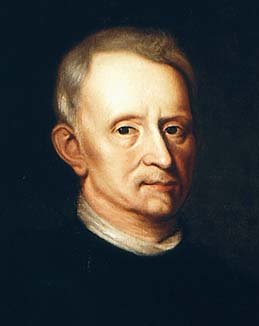 Anton van Leewenhoek
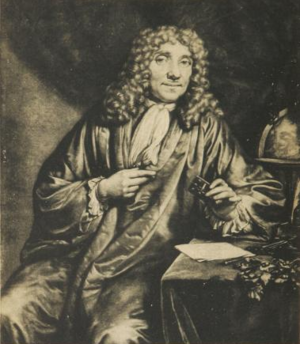 Discovery of Cells
Robert Hooke
Observed cork underneath a microscope
Saw a lot of tiny boxes
Called them cells
Anton van Leewenhoek
Used microscope to view water from a pond
Discovered many living one-celled organisms
Organelles
Means “Little Organs”
Small, specialized structures that have their own membranes
They perform many functions such as:
Help cell to move molecules
Create and store energy
Create proteins
Theodor Schwann
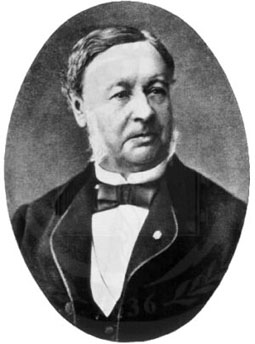 Contributed to the Cell Theory:  

Said that all animals are made of cells
Matthias Schleiden
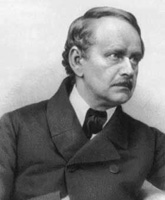 Contributed to Cell Theory:

Said all plants are made of cells.
Rudolf Virchow
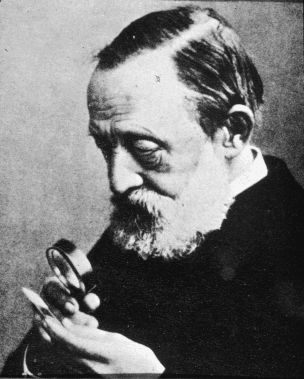 Contributed to Cell Theory:

Said all cells come from preexisting cells.
Cell Theory
Cells are the basic unit of all living things
All living things are made of cells
All cells come from other living cells of the same kind
Basic Cell Structure
All cells have:
Cell Membrane
Thin flexible boundary surrounding the cell
Cytoplasm
Watery, jelly-like part of the cell that contains salts, minerals, and cell organelles
Genetic Material
Area of the cell where the DNA (deoxyribonucleic acid) is stored
Regulates all cellular activities
Basic Types of Cells
Prokaryotic 
Pro – before
Karyotic – nucleus
Cell does not have a true nucleus
Have no membrane bound organelles
Ex. Bacteria
Eukaryotic
Nucleus surrounded by a nuclear membrane
Membrane bound organelles
Tend to be larger than prokaryotic cells
Ex. Plant, animal, fungi, protist cells
Prokaryotic vs. Eukaryotic Cells
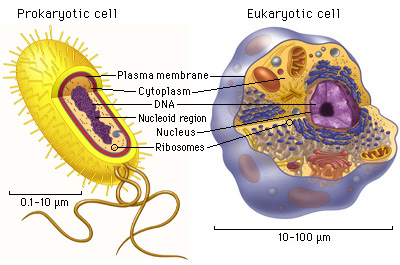 Cell Size
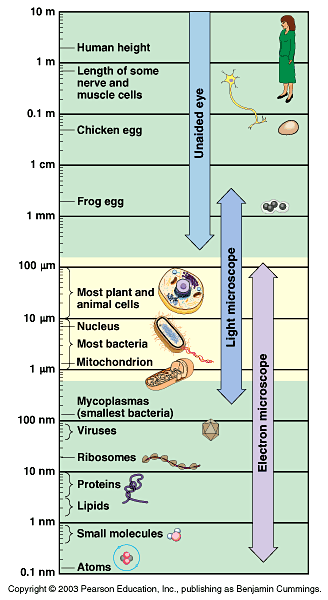 Cell size and shape relate to function
Cells are tiny
On average, there are100 trillion cells in the human body
Parts of the Compound Light Microscope
Arm – attaches the body tube to the base
Base – supports all the parts of the microscope
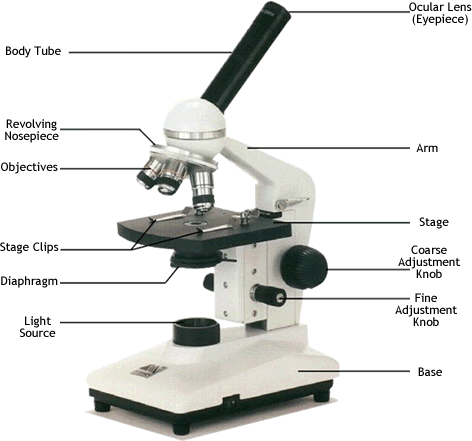 Parts of the Compound Light Microscope
Eyepiece – where you place your eye to view the specimen
Body Tube – the tube that supports the eyepiece
Nosepiece – revolving device that holds the objectives
Objectives – lenses with varying magnifying powers
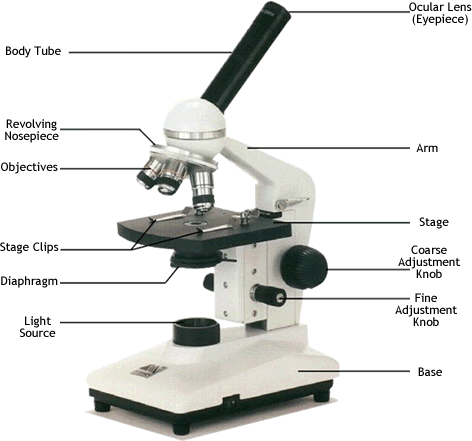 Parts of the Compound Light Microscope
Stage – the platform on which a slide is placed to view
Stage Clips – clips that hold a slide onto the stage
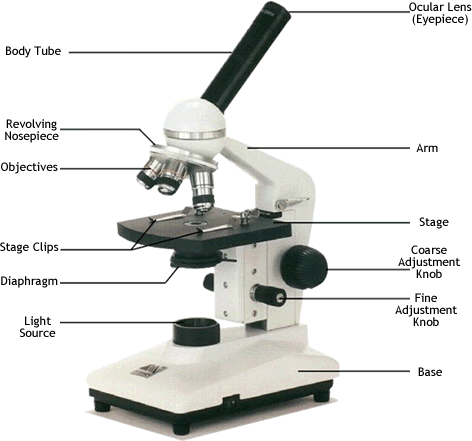 Parts of the Compound Light Microscope
Course Adjustment – knob used to focus a specimen under low power
Fine Adjustment – knob used to focus a specimen under high power
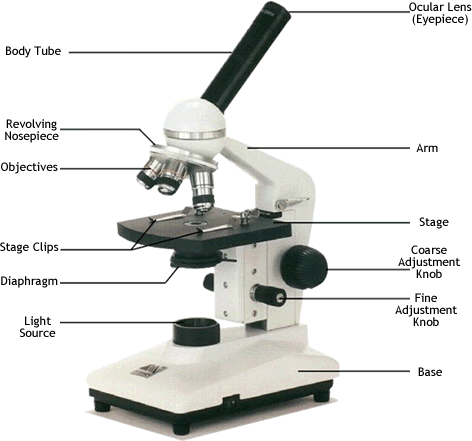 Parts of the Compound Light Microscope
Diaphragm – an opening under the stage that can be adjusted to allow different amounts of light to illuminate the specimen
Light Source – may be either a mirror or a light
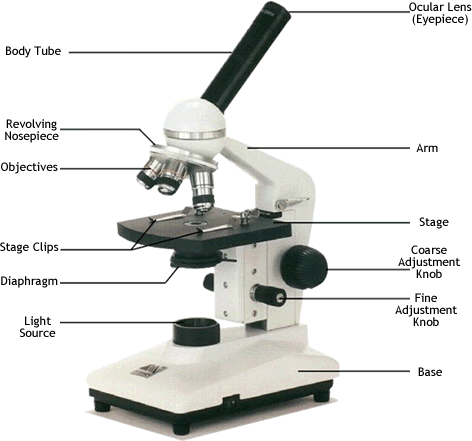 Preparing a Microscope Slide
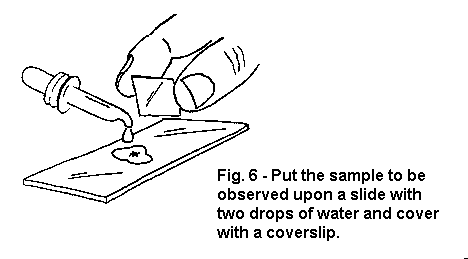 Clean the slide and coverslip
Put the specimen on the slide
Sue an eyedropper to place one drop of water on the specimen
Place the coverslip at an angle next to the drop of water
Slowly lower the coverslip over the specimen without trapping air bubbles
Use a paper towel to remove any excess water from the slide
If the specimen needs to be stained, place a drop of stain next to the coverslip
Place a paper towel on the other side of the coverslip to draw the stain across the specimen
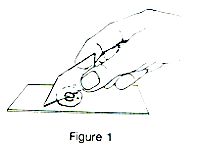 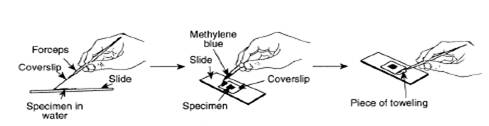 Handling the Microscope
Carry in upright position with one hand on arm and the other supporting the base
Care of Microscope
Use lens paper to clean lenses
Always focus on lowest power objective lens first
Use coarse adjustment knob only with lowest power
Oil should only be used with oil immersion lens
Storing the Microscope
Return slide to proper tray
Rotate objectives to lowest power
Wrap the cord around the base
Return microscope to shelf